Neural network training pipeline and architecture
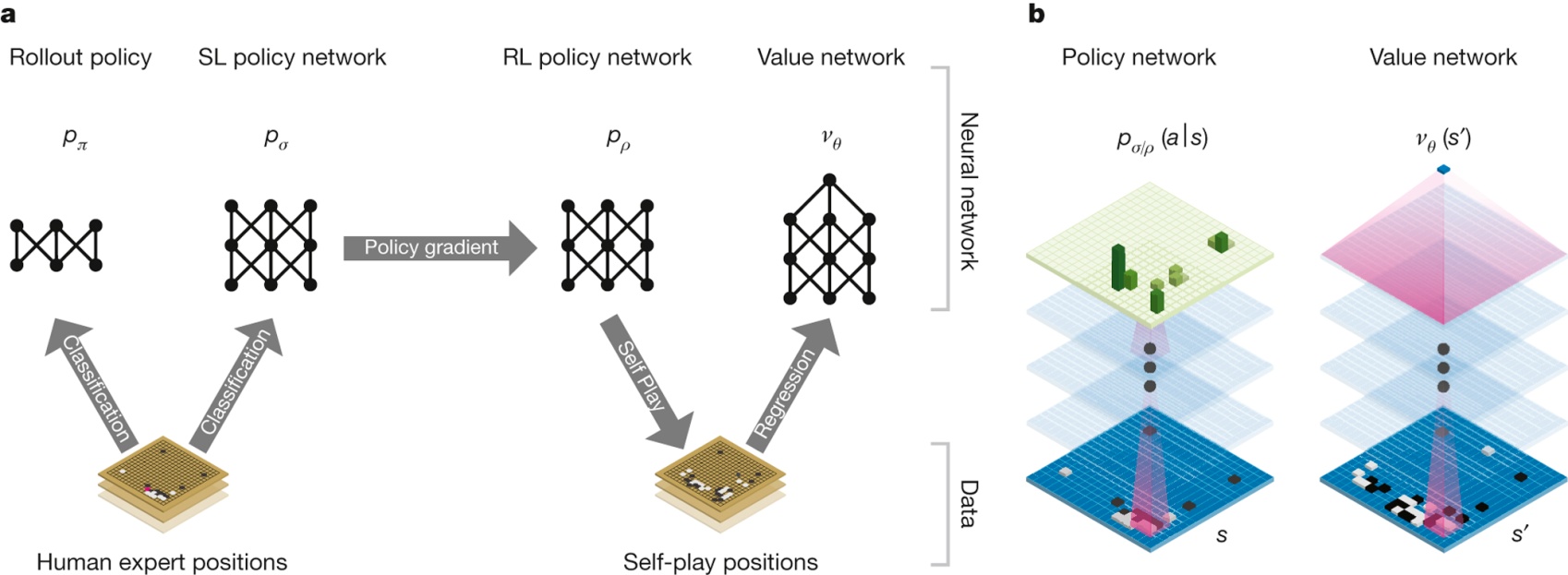 D Silver et al. Nature 529, 484–489 (2016) doi:10.1038/nature16961
Monte Carlo tree search in AlphaGo
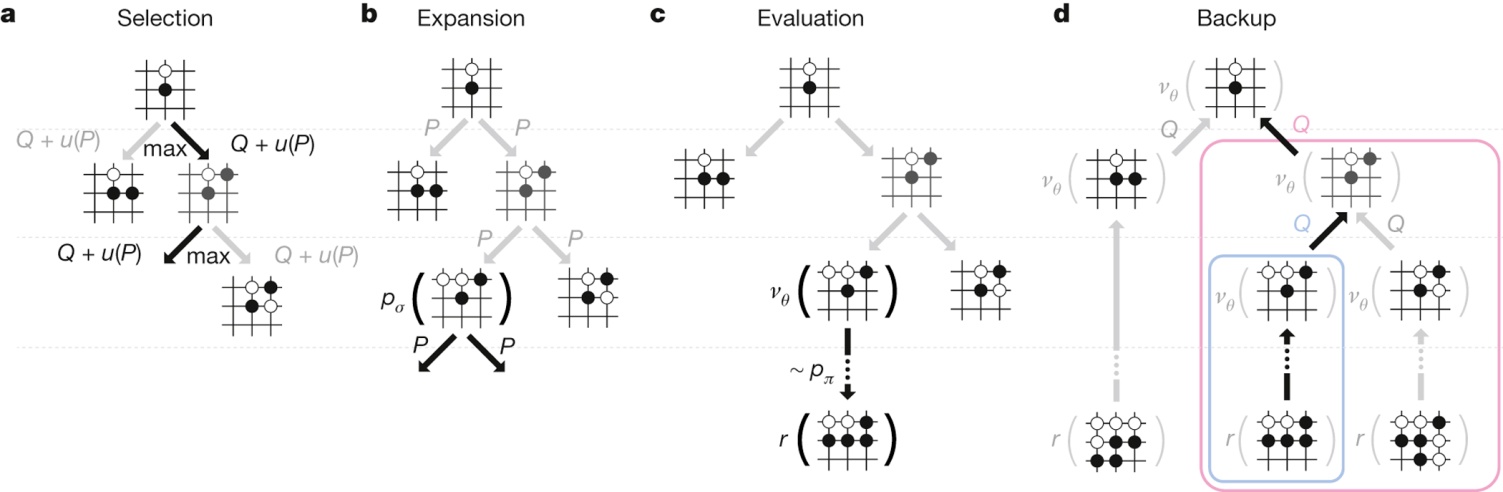 D Silver et al. Nature 529, 484–489 (2016) doi:10.1038/nature16961
Tournament evaluation of AlphaGo
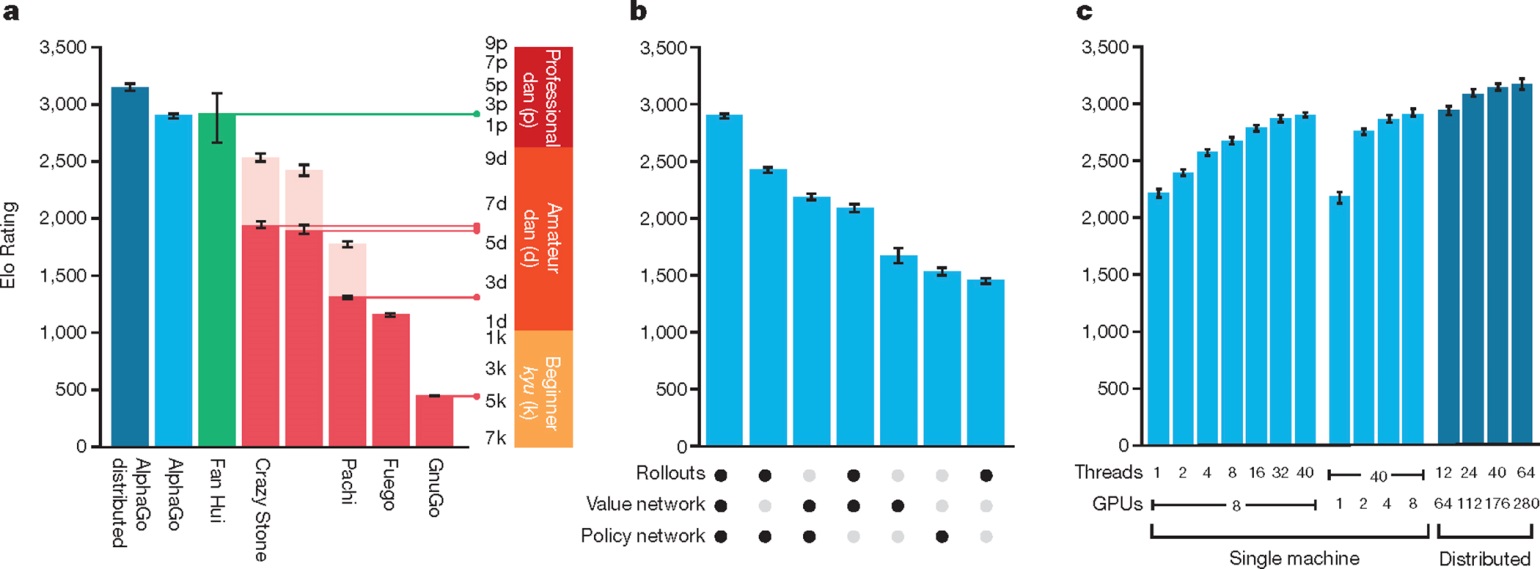 D Silver et al. Nature 529, 484–489 (2016) doi:10.1038/nature16961
How AlphaGo (black, to play) selected its move against Fan Hui
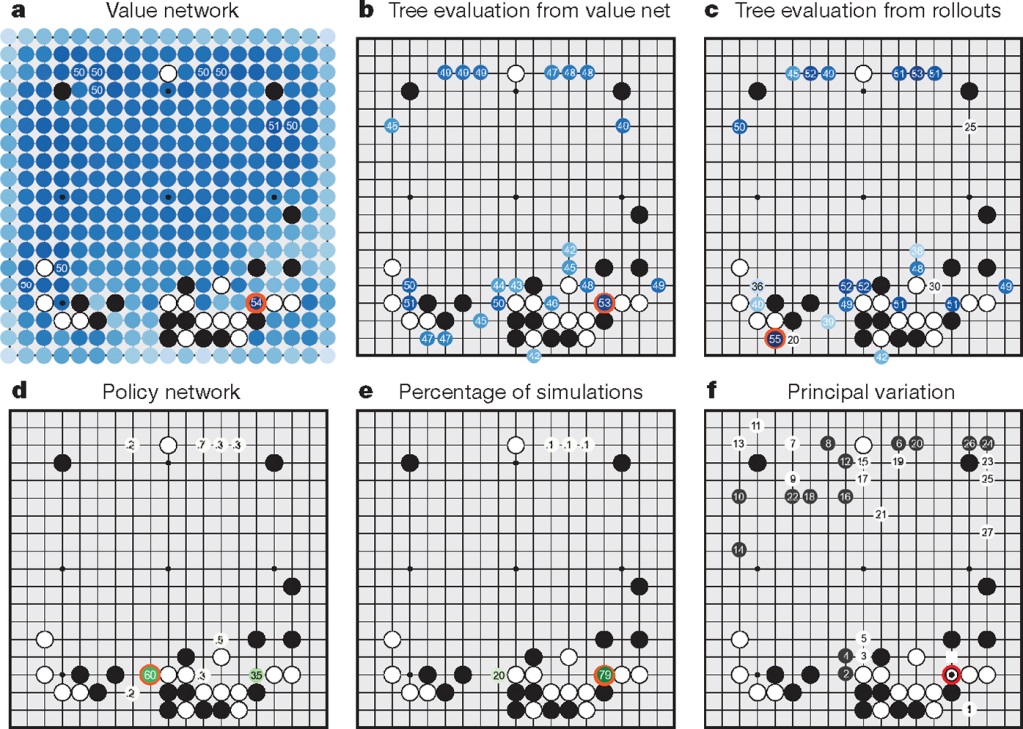 D Silver et al. Nature 529, 484–489 (2016) doi:10.1038/nature16961